THE PHRYGIAN TUMULI
ФРИГИЙСКИТЕ МОГИЛИ
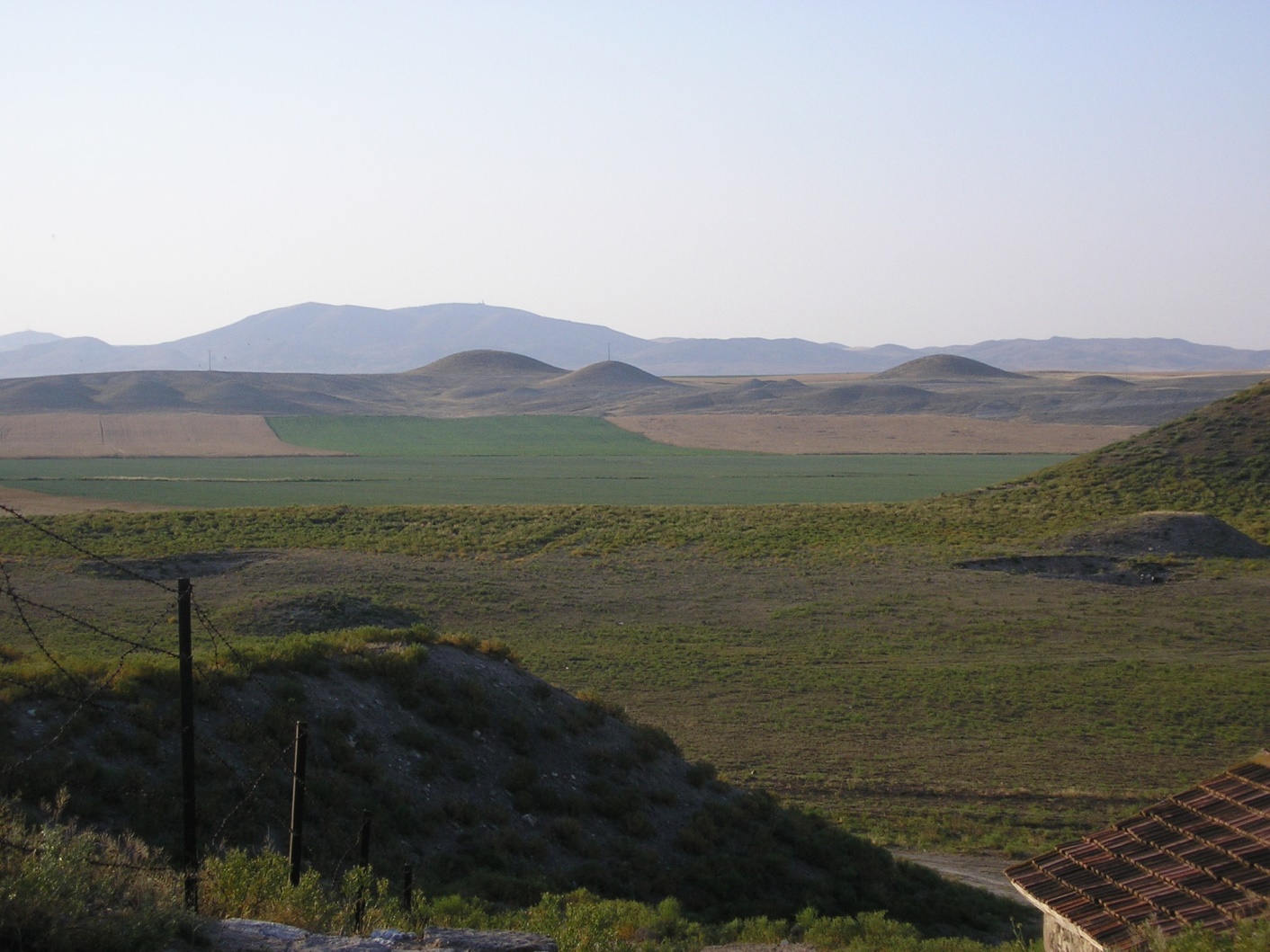 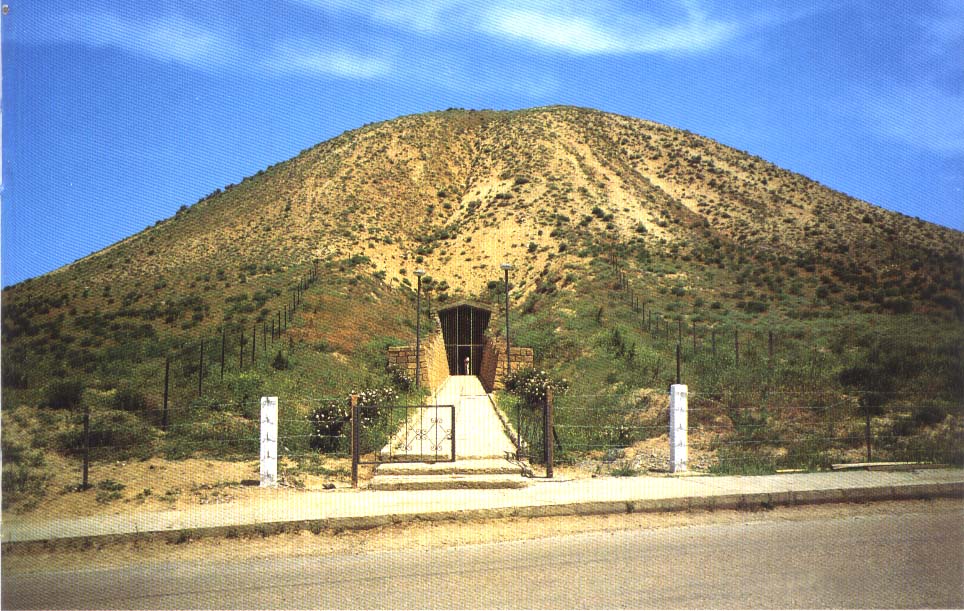 Т. Нар. “Могила на Мидас” (ММ) край Гордион
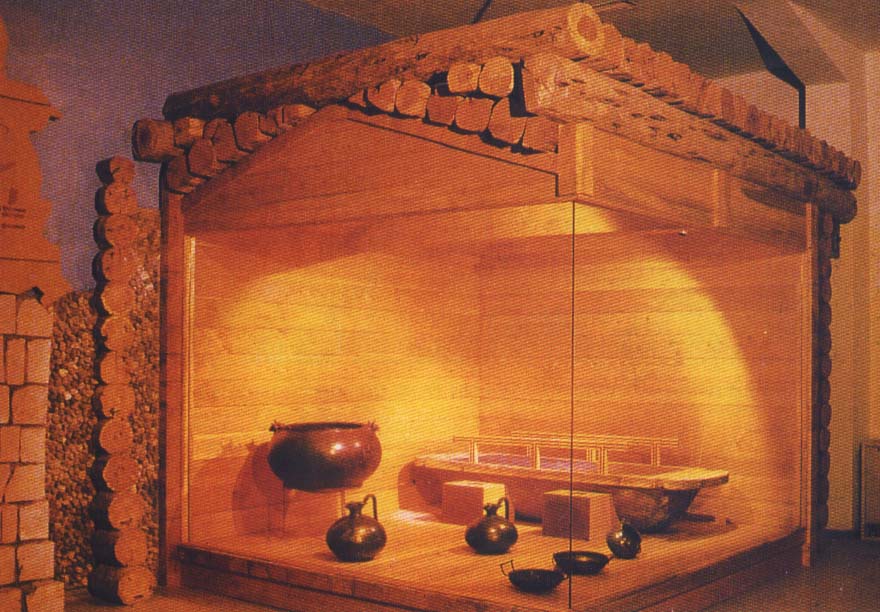 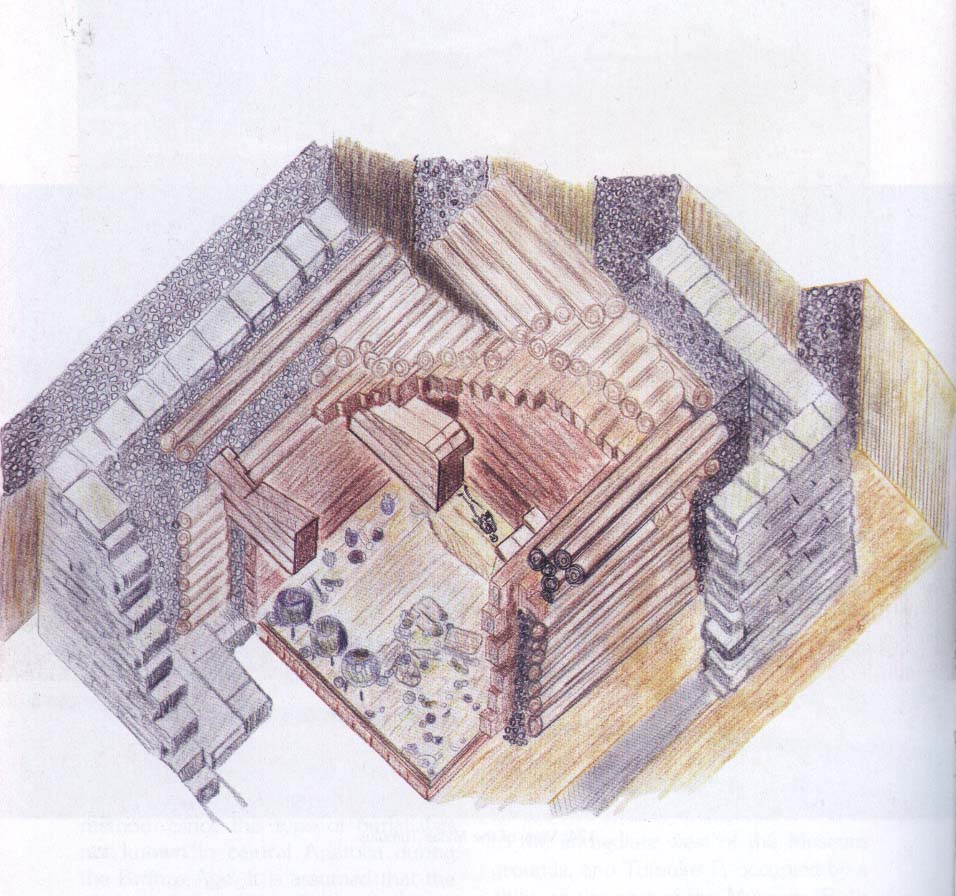 Реконструкция на дървената камера в “Могилата на Мидас”
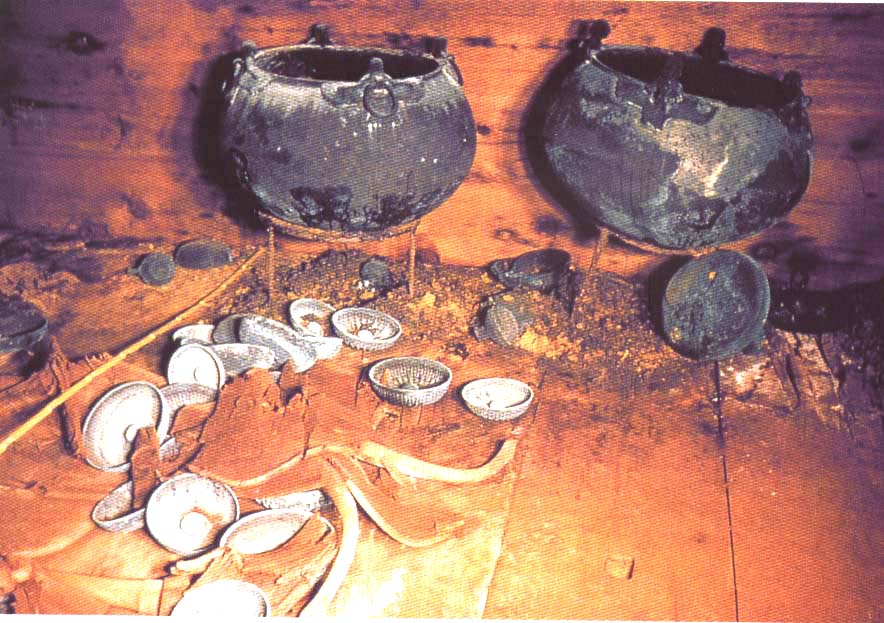 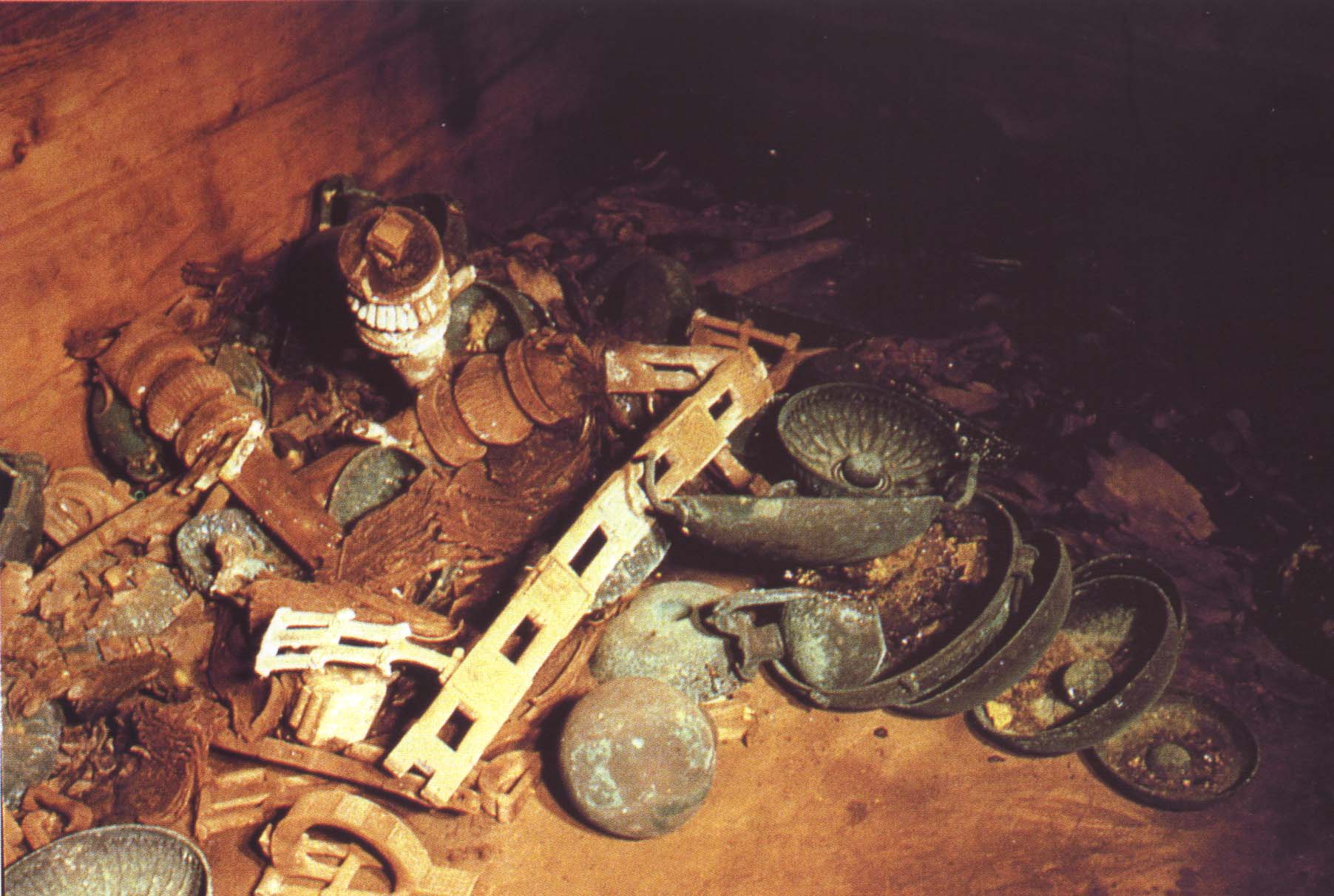 Some of the finds in TumMM at the moment of their discovery
Част от находките в в “Могилата на Мидас” (ММ)
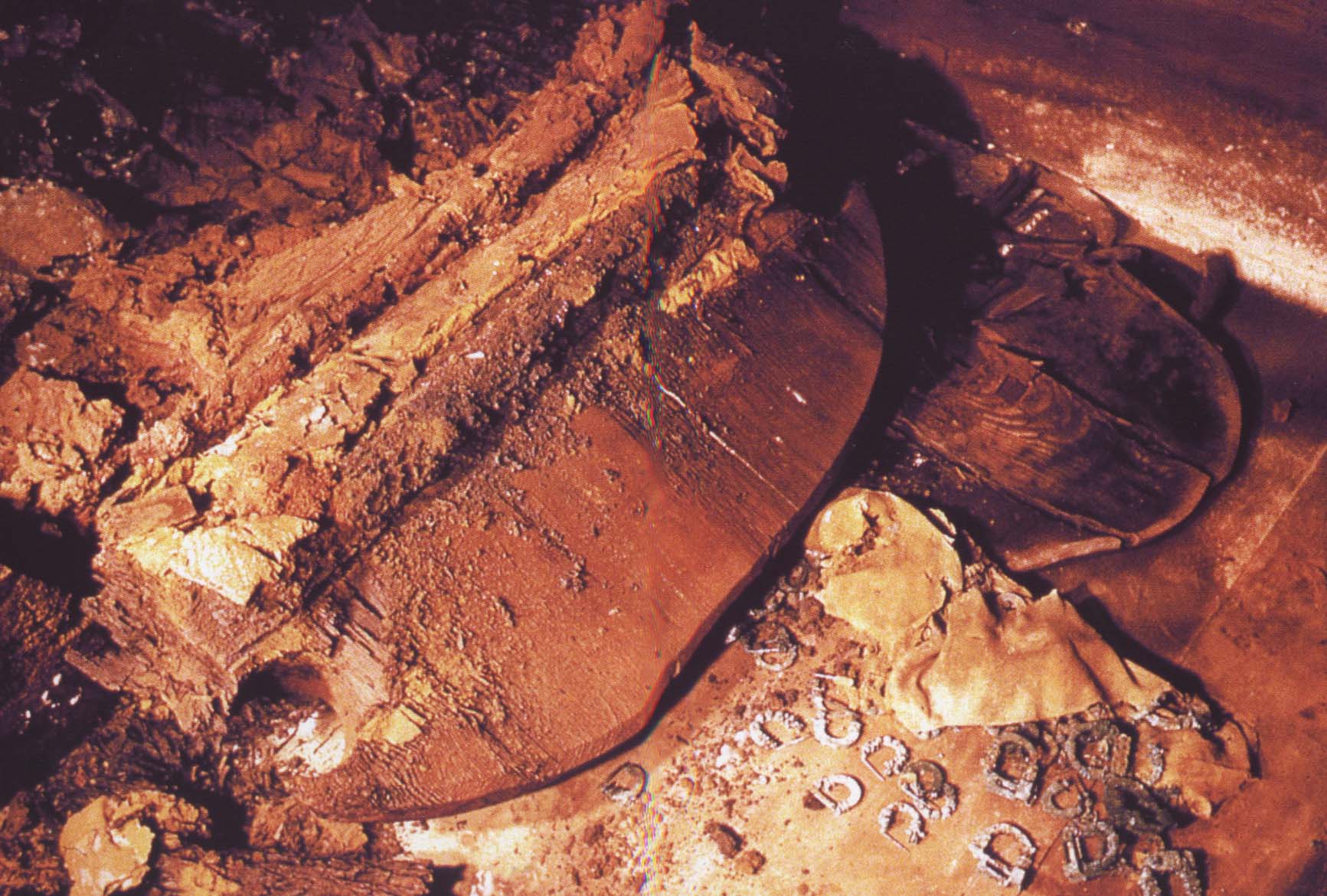 The funeral bed in TumMM, Gordion
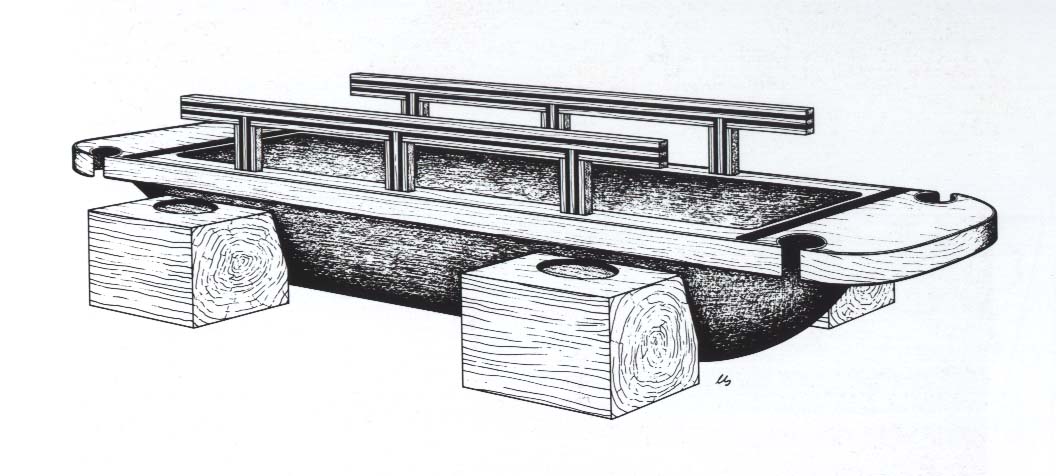 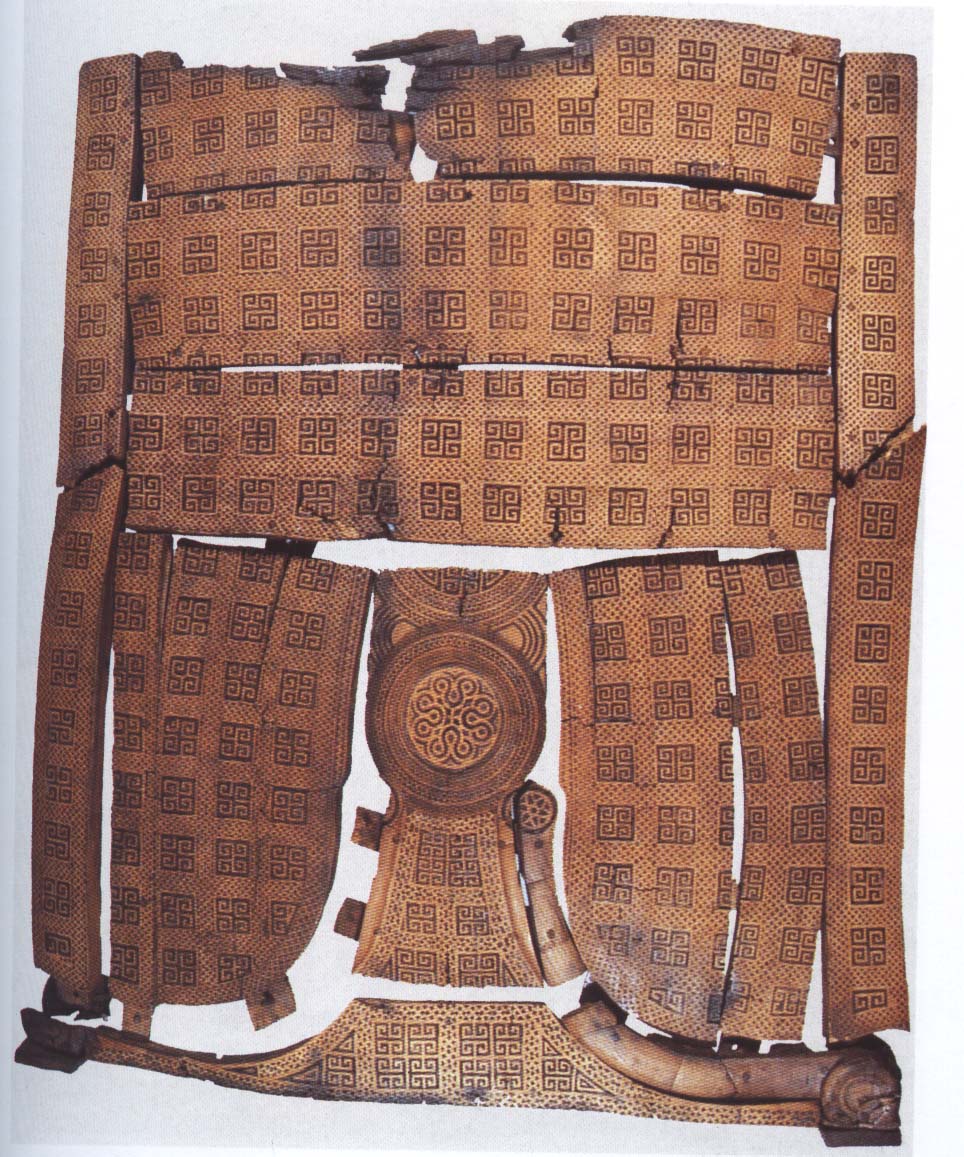 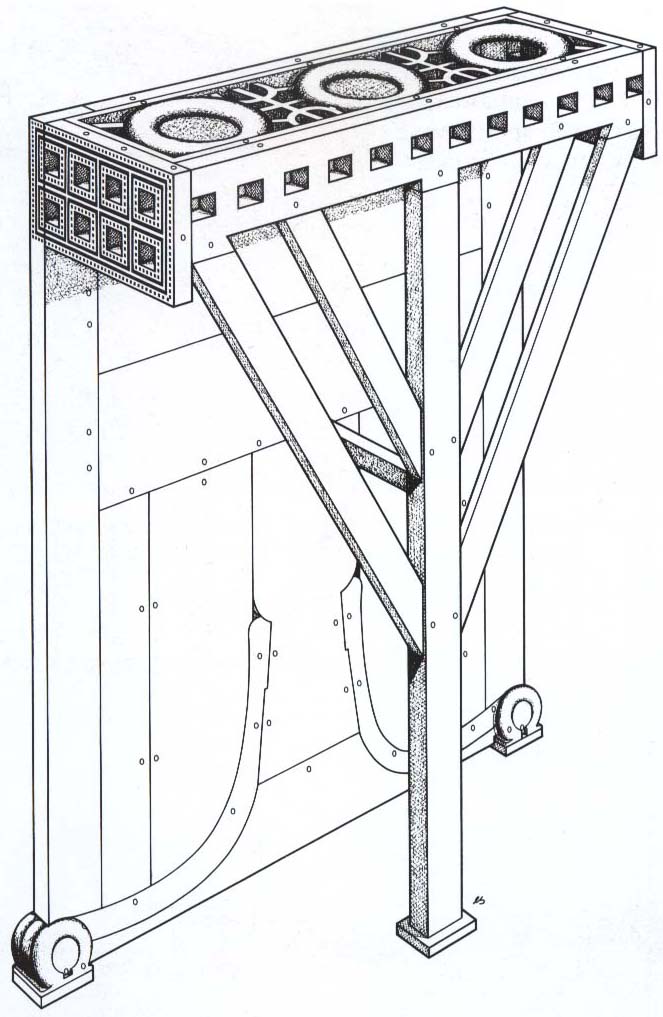 The serving stand from TumMM, Gordion
„Масичка за сервиране“ от Могила ММ, Гордион
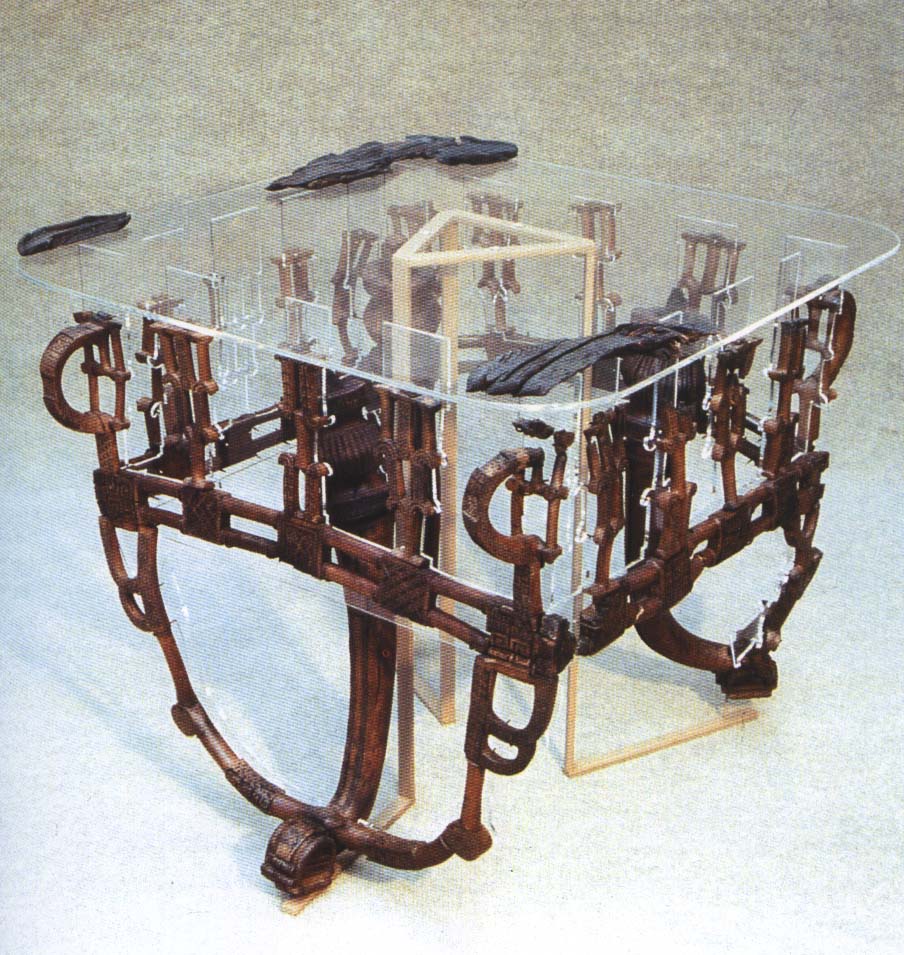 Т. нар. „пагода масичка“ от Могила ММ, Гордион
The so-called “Pagoda” table from TumMM, Gordion
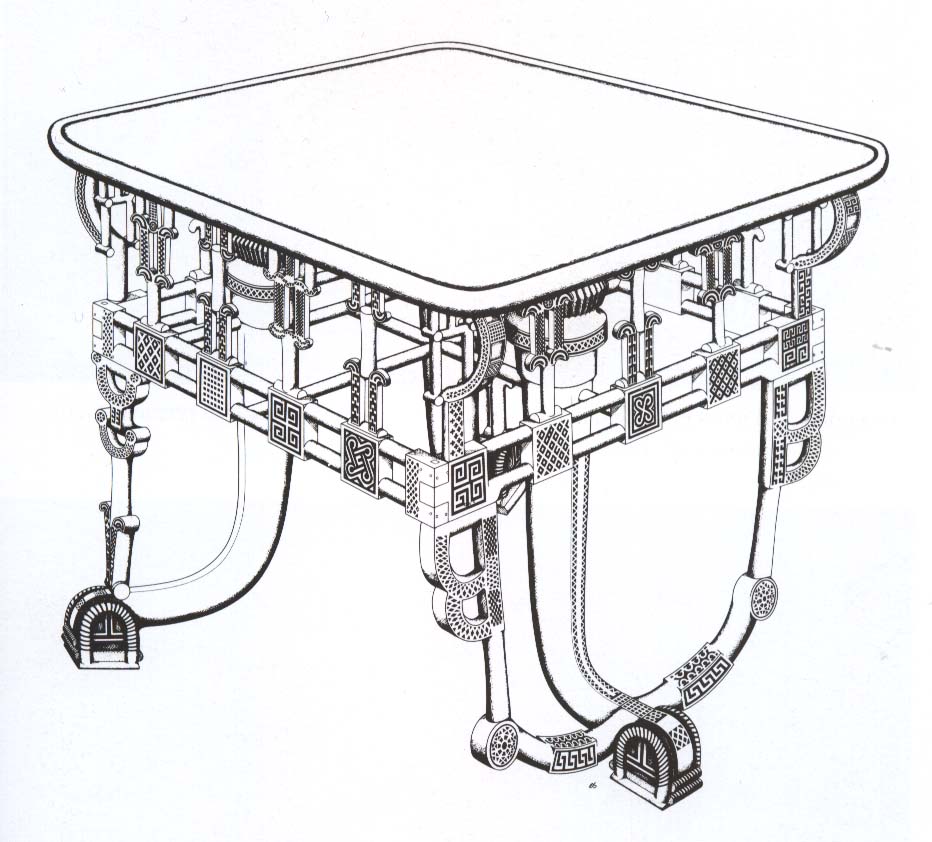 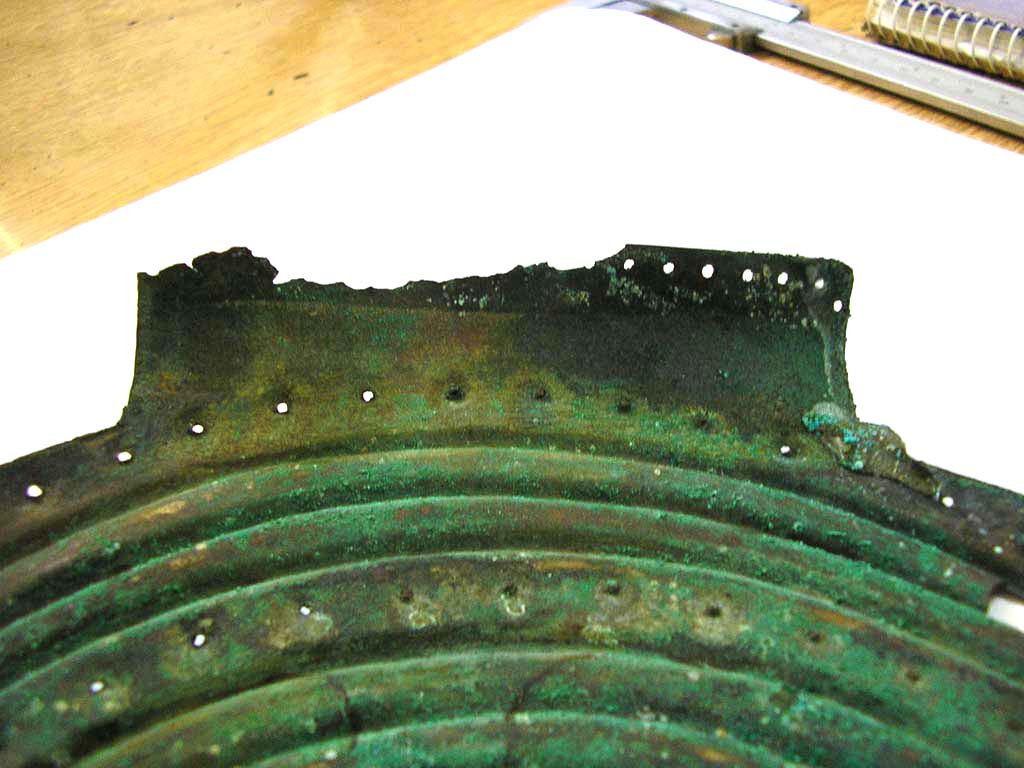 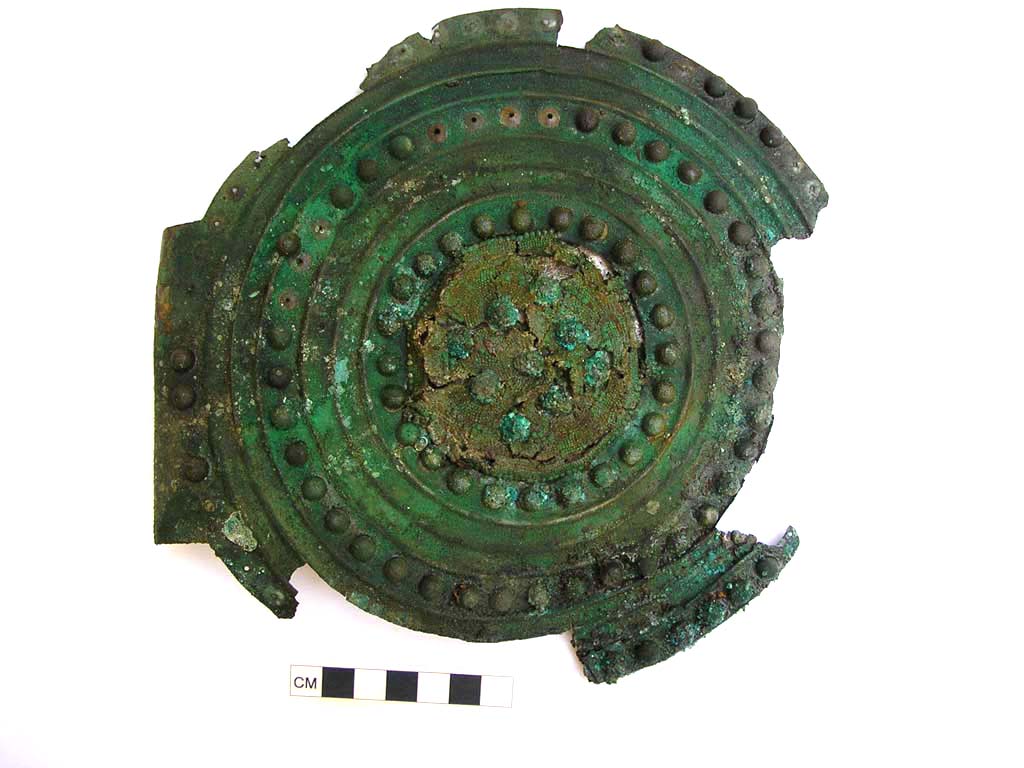 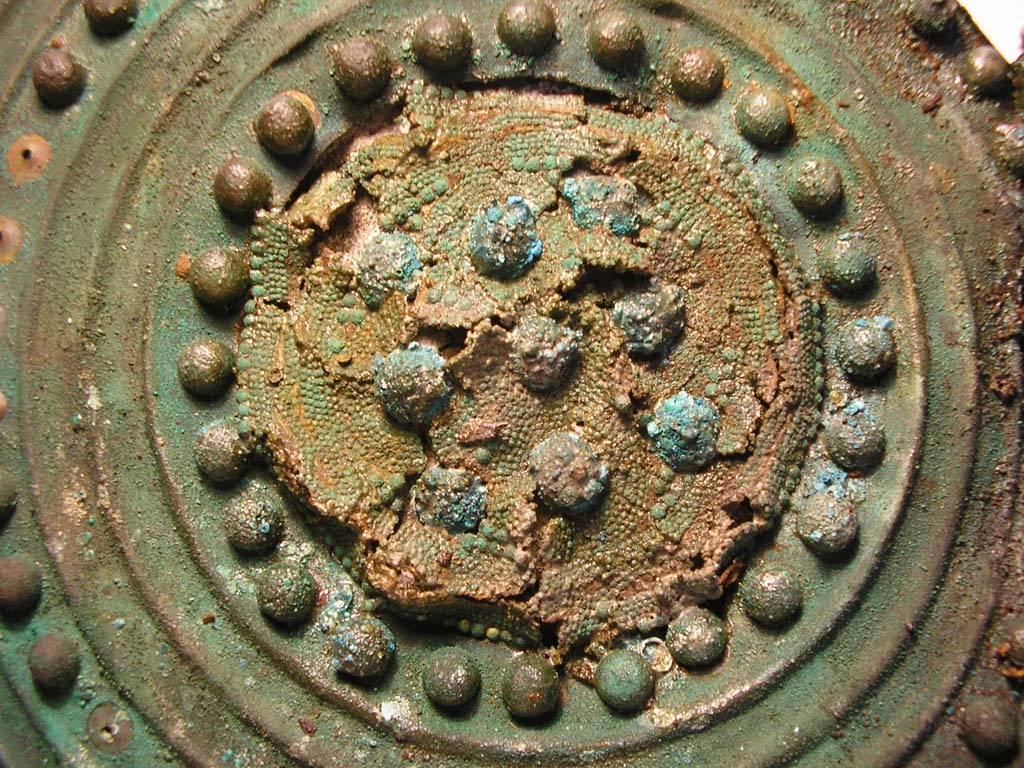 Bronze disc from a belt from Tumulus MM at Gordion
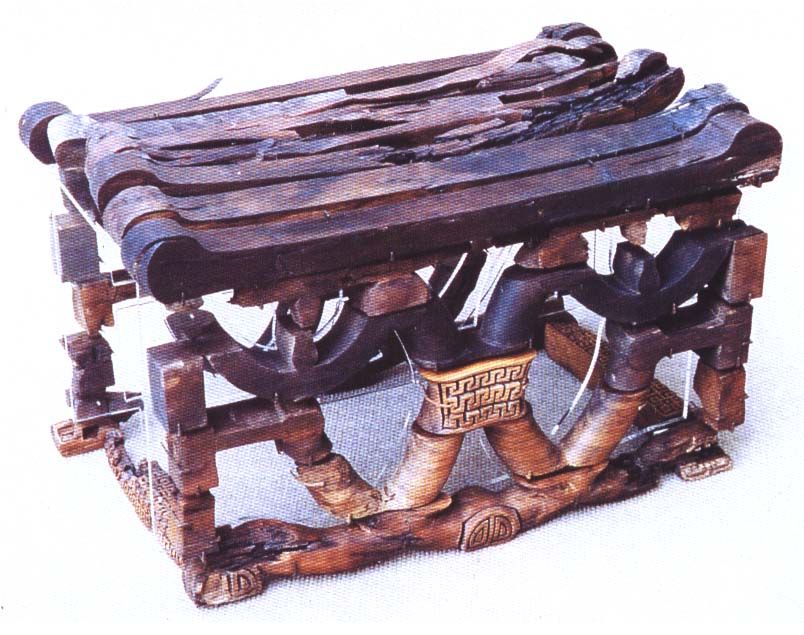 Дървено столче от Могила Р, Гордион (детско погребение).
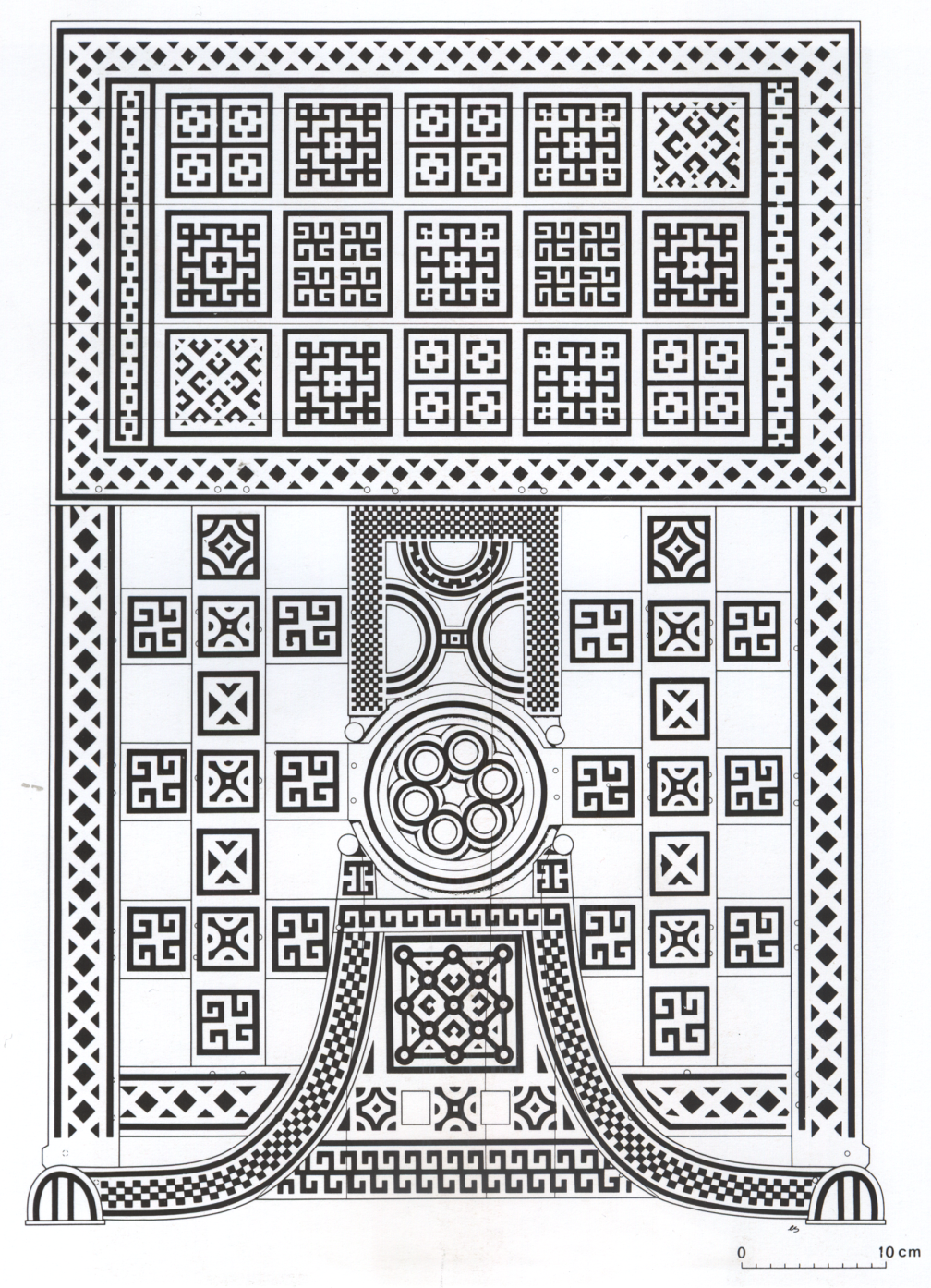 Drawing of the wooden serving stand from TumP, Gordion
Рисунка на дървената „масичка за сервиране“ от Могила Р в Гордион
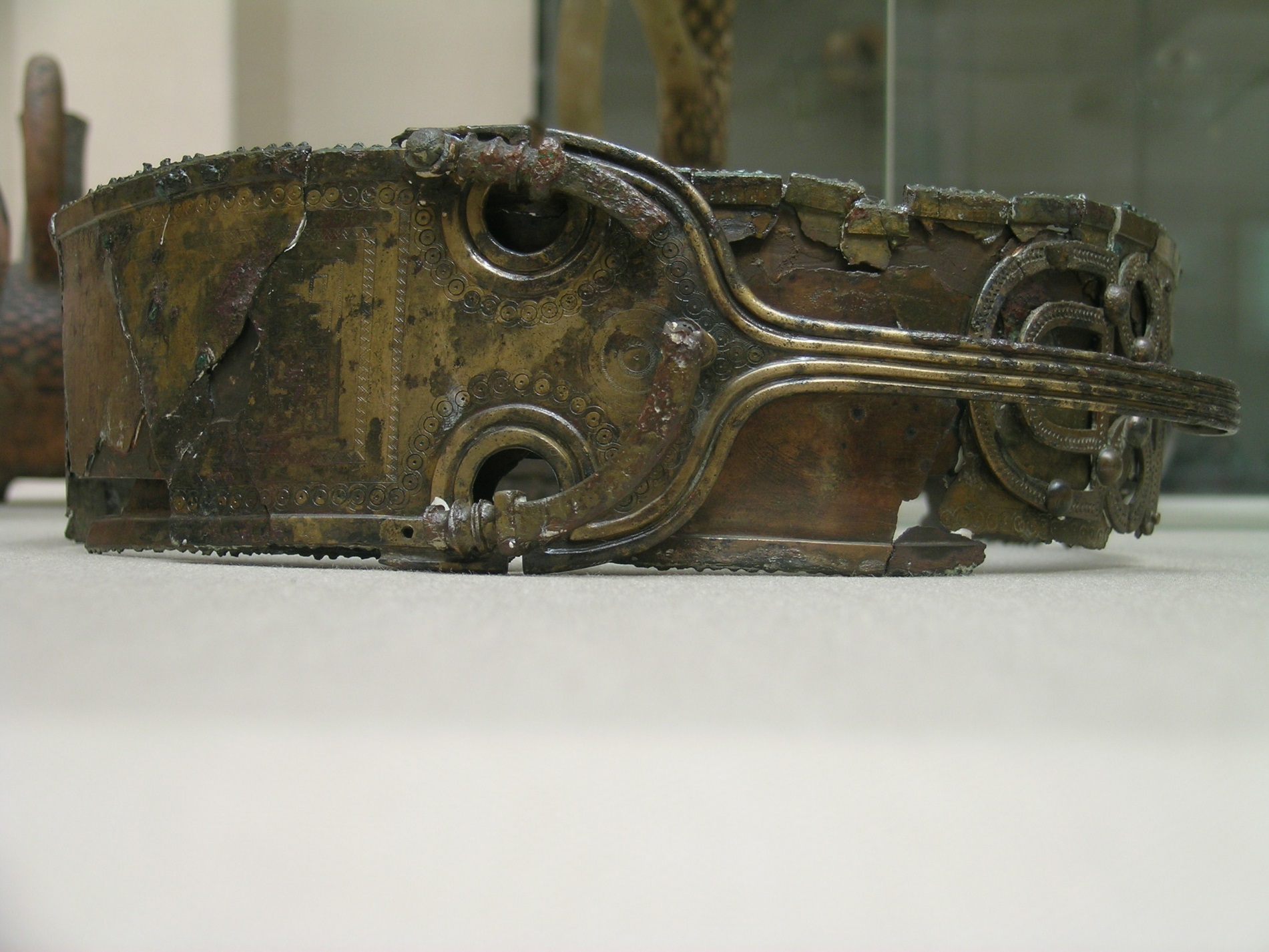 Бронзов колан от Могила Р, Гордион
Bronze belt from TumP, Gordion
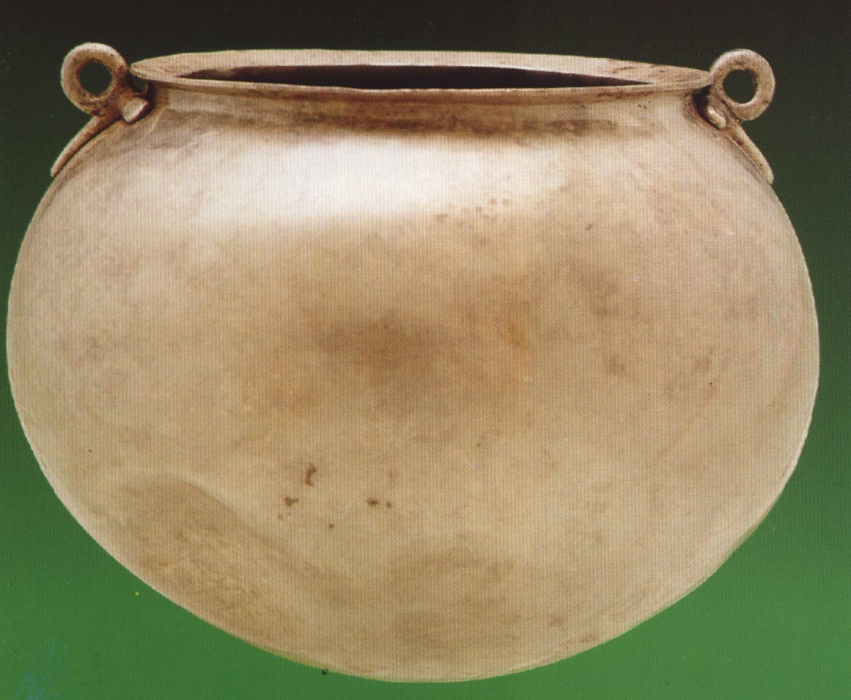 Silver vessels from Tumulus D, Bayindir near Antalya, Lykia
Сребърни съдове от Могила D в Байъндър, близо до Анталия, Ликия
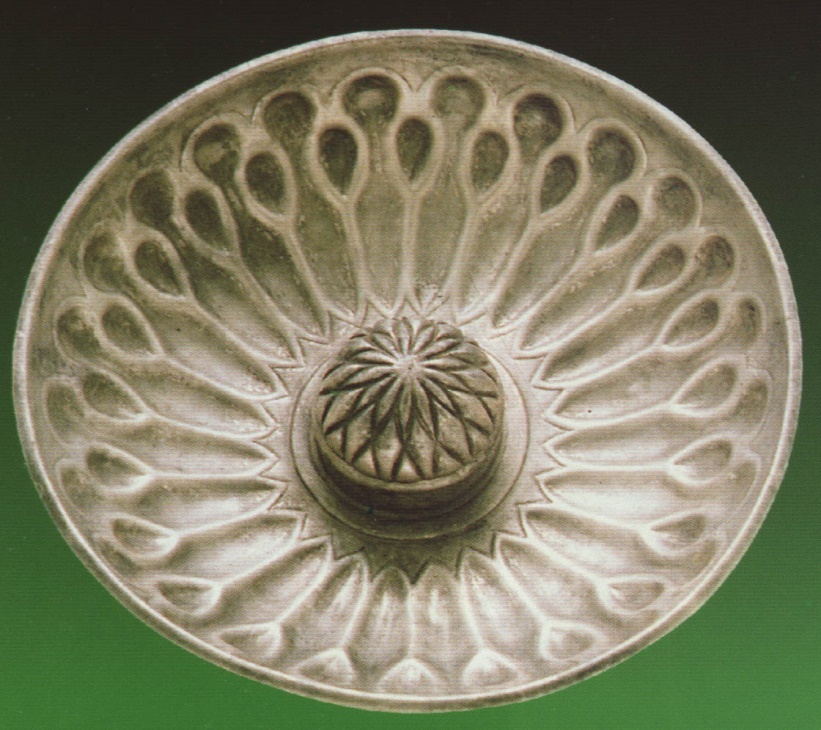 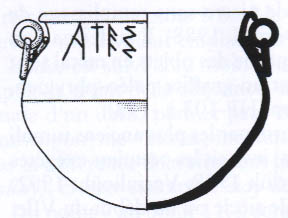 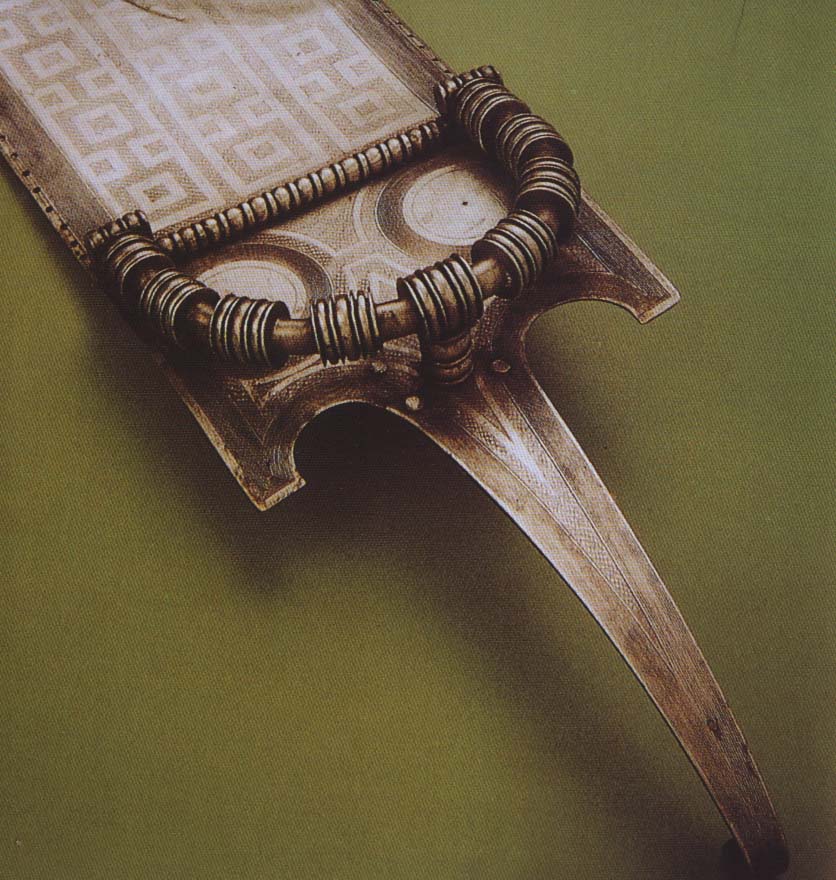 Сребърен колан от Могила D край Байъндър, Ликия, близо до Анталия

Silver belt from Tumulus D, Bayindir near Antalya
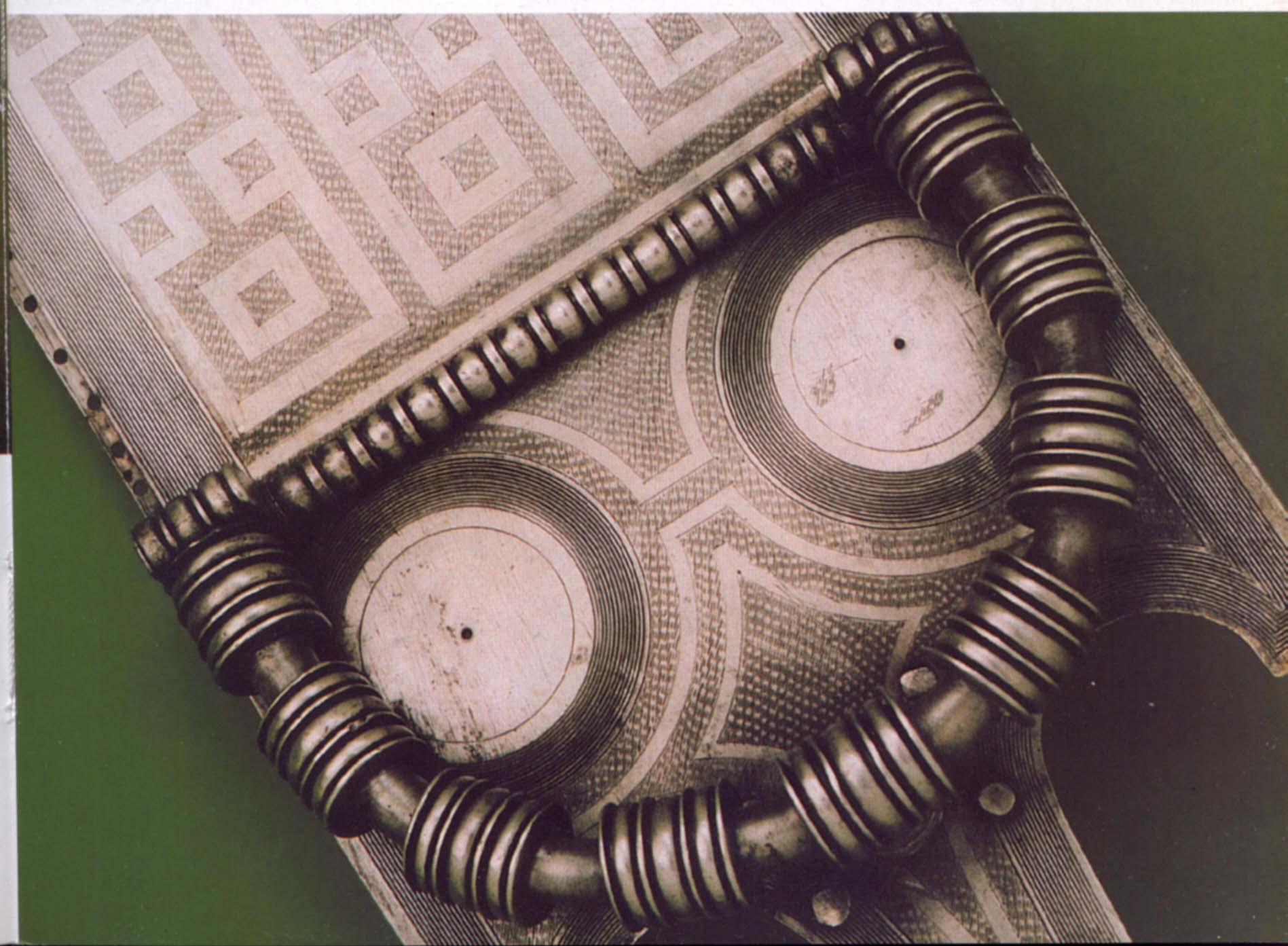 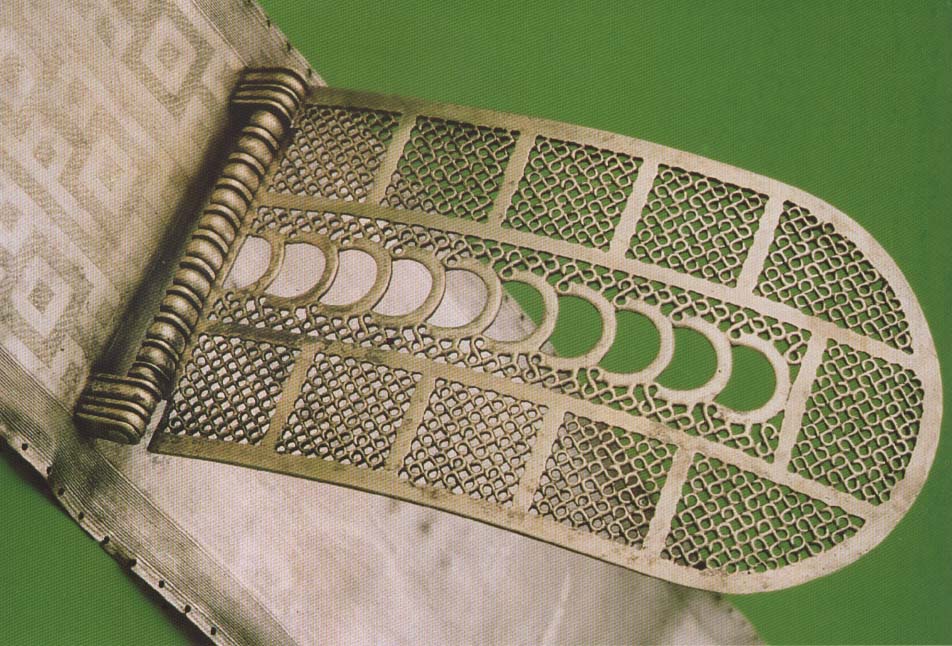 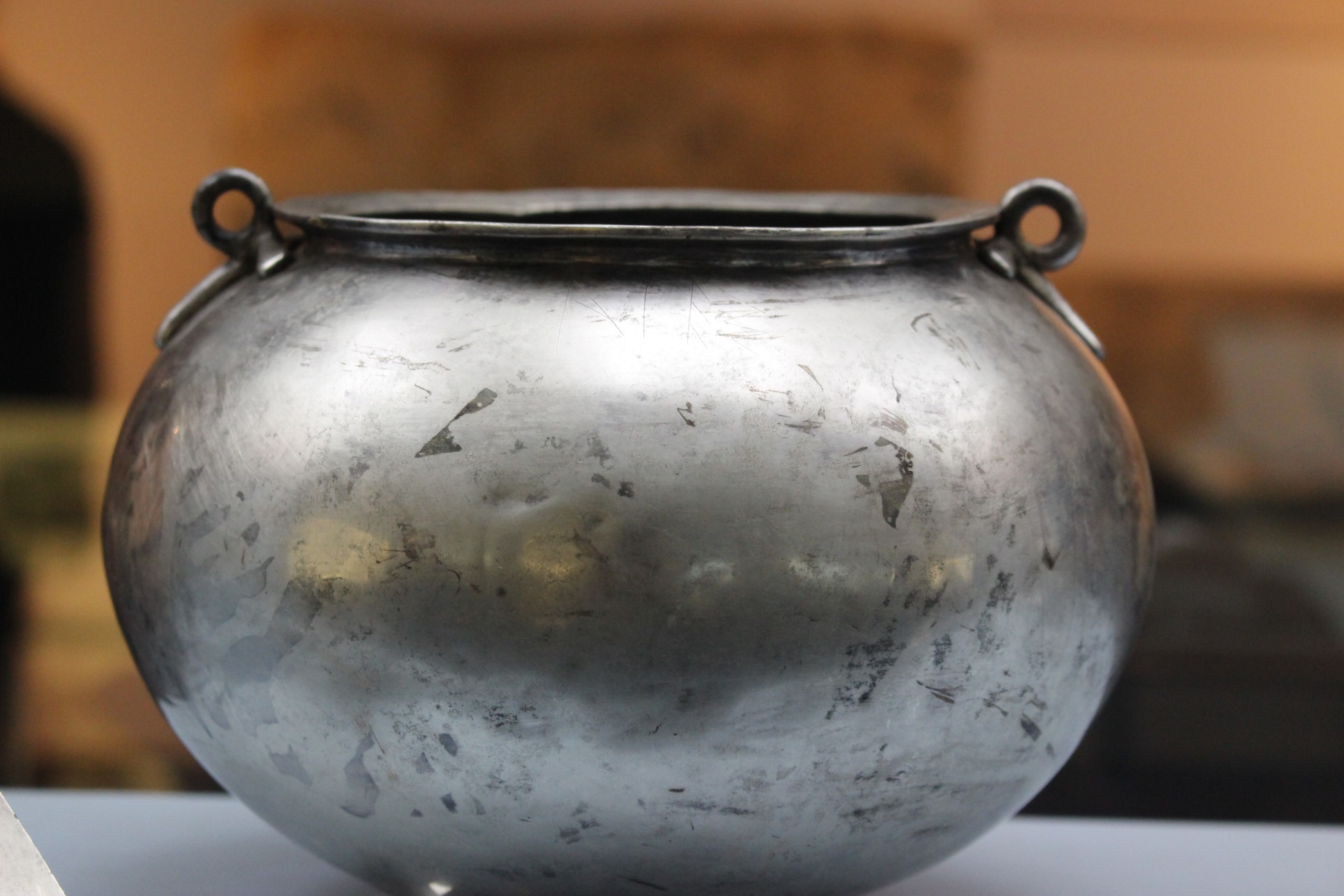 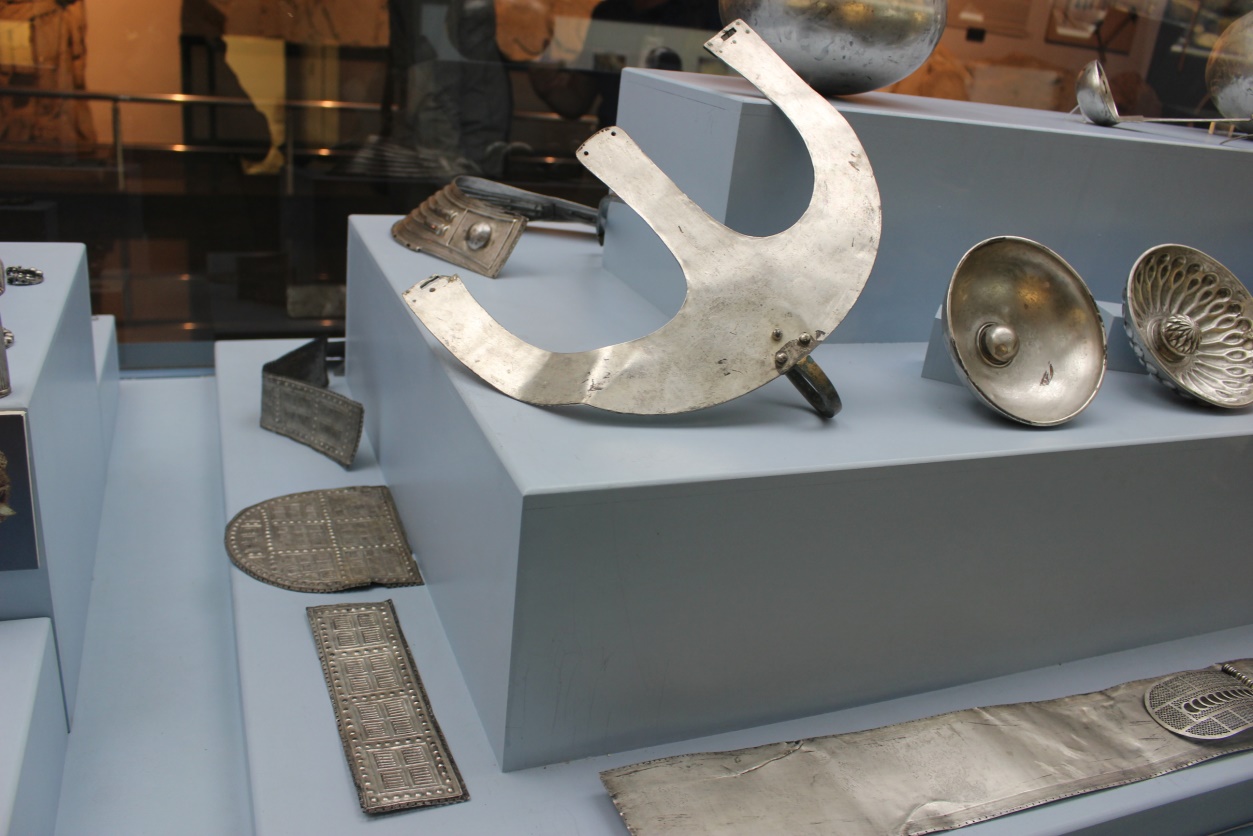 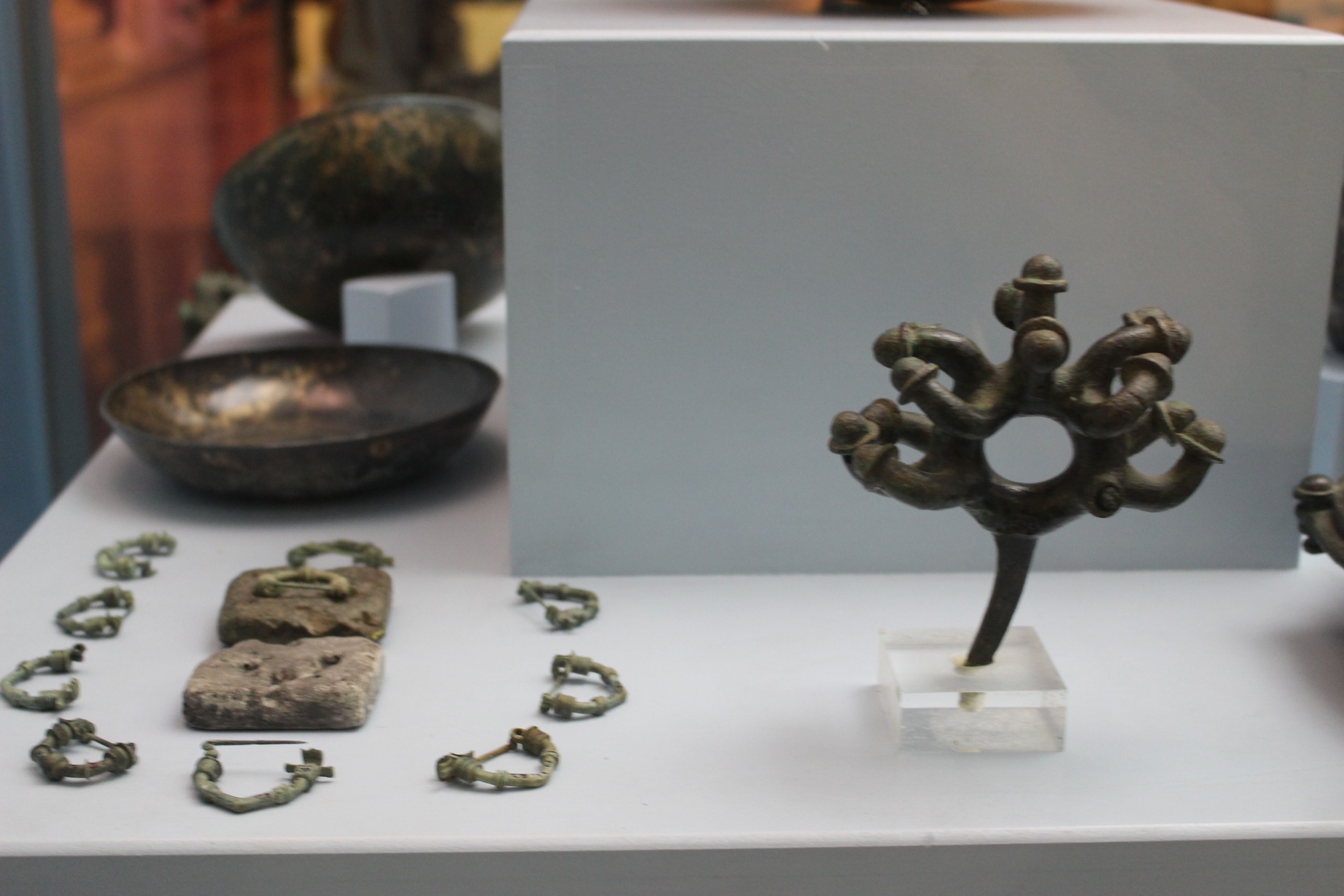 Сребърни апликации и бронзов „щандарт“от Могила D в Байъндър, Ликия
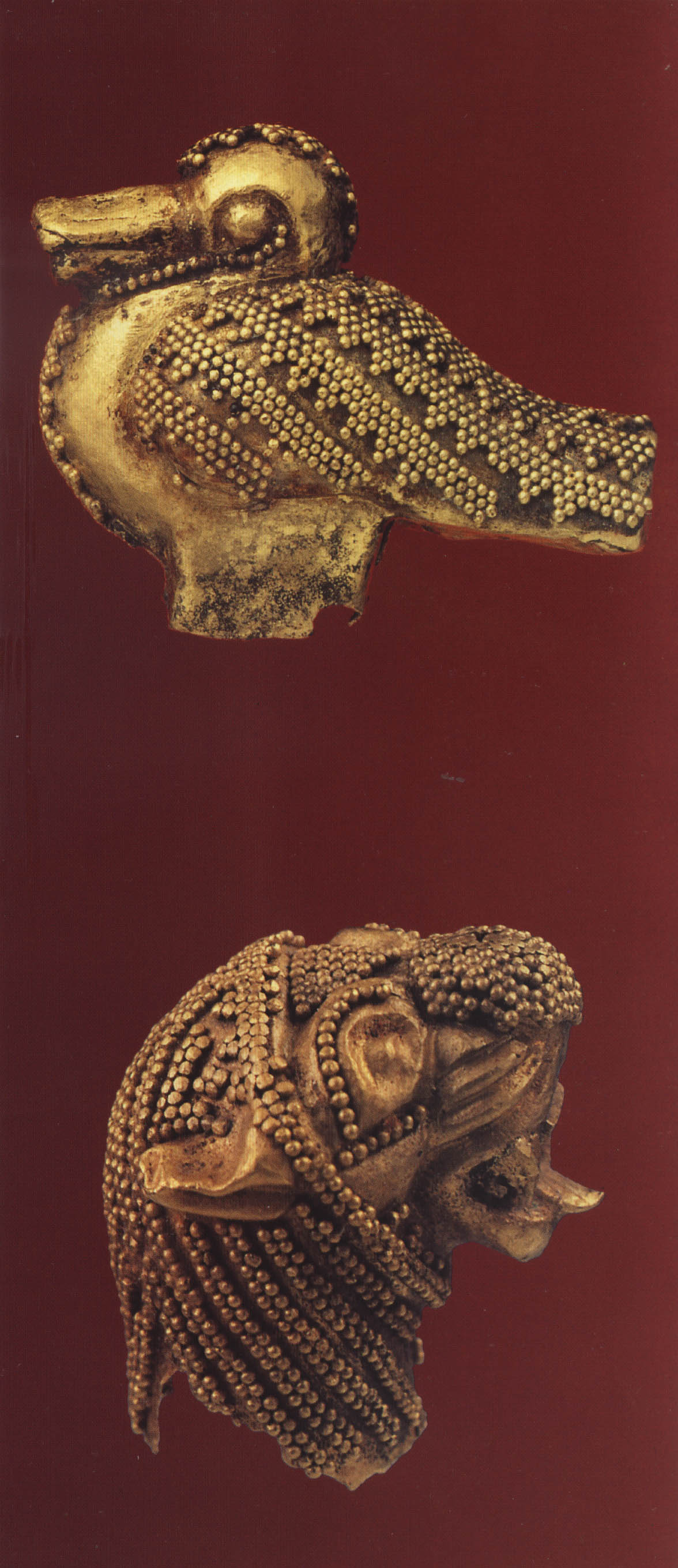 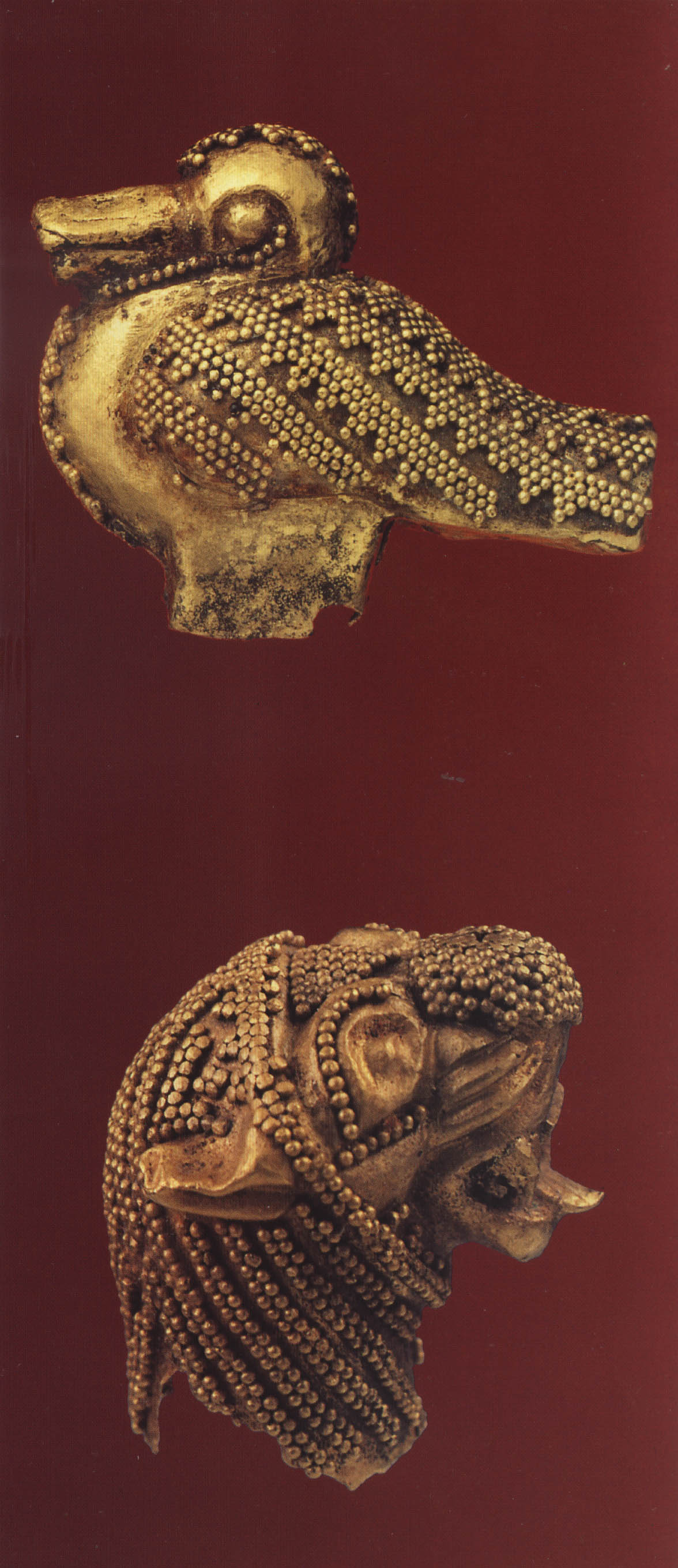 Gold objects from Tumulus D, Bayindir near Antalya
Златни предмети от Могила D в Байъндър, близо до Анталия
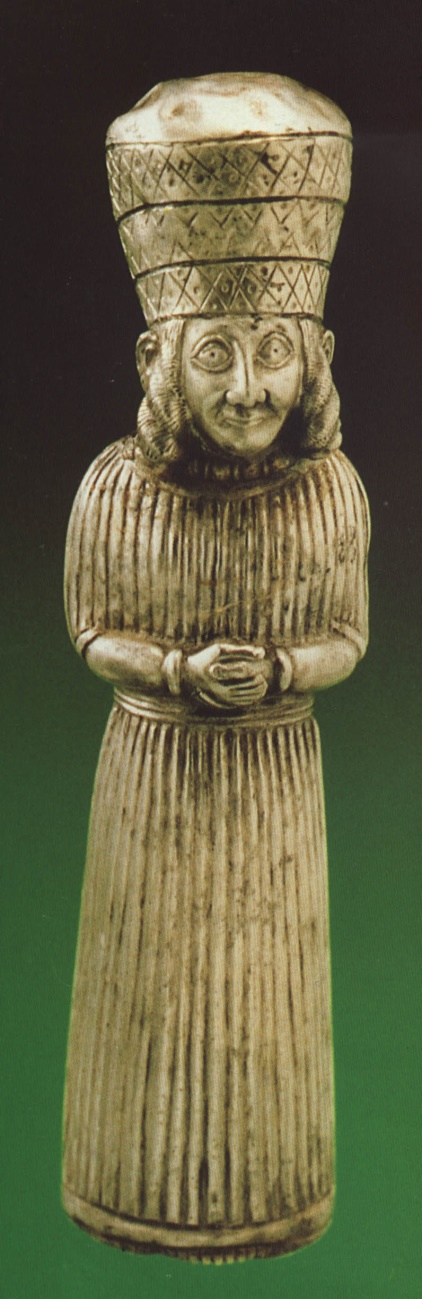 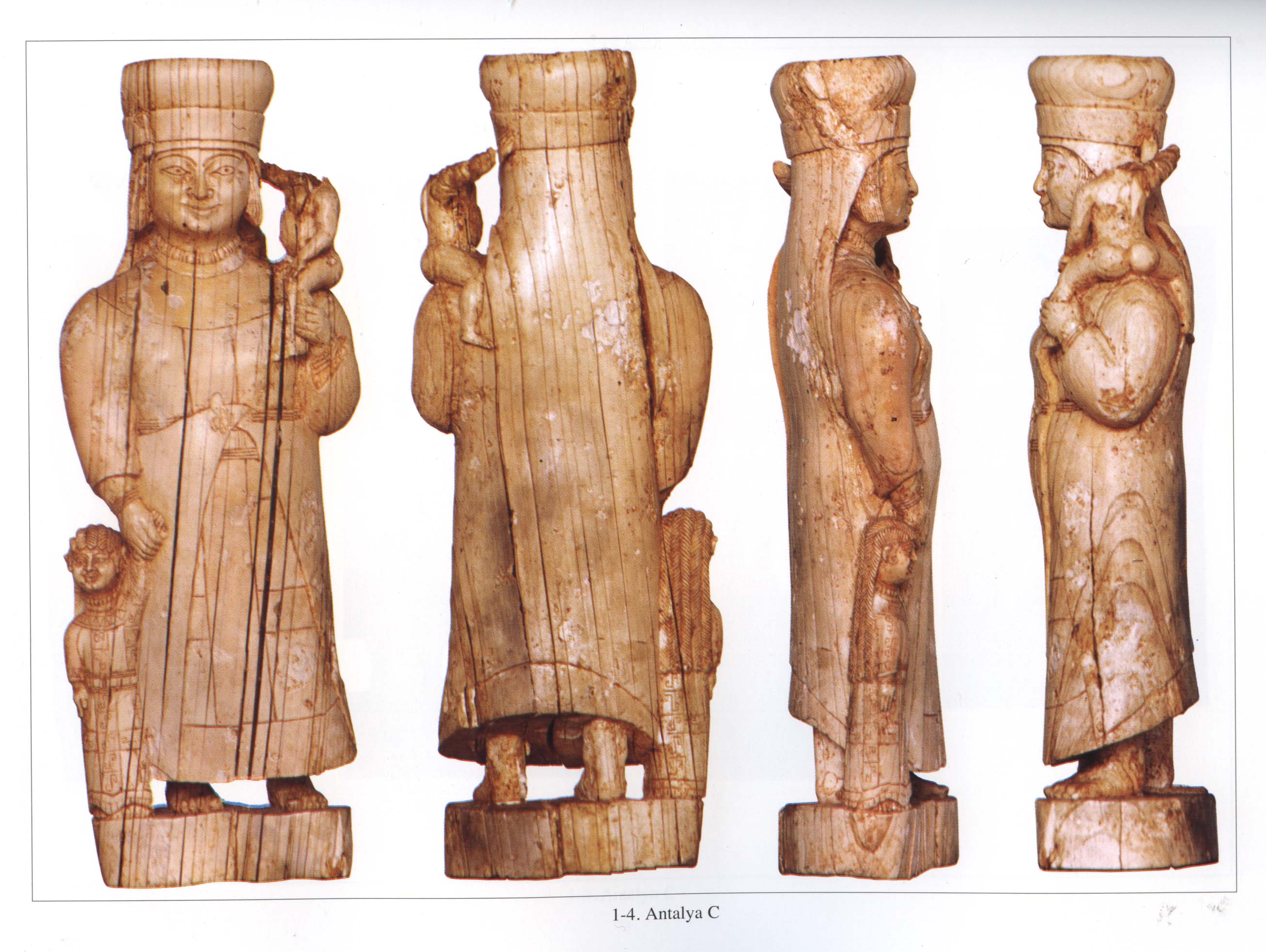 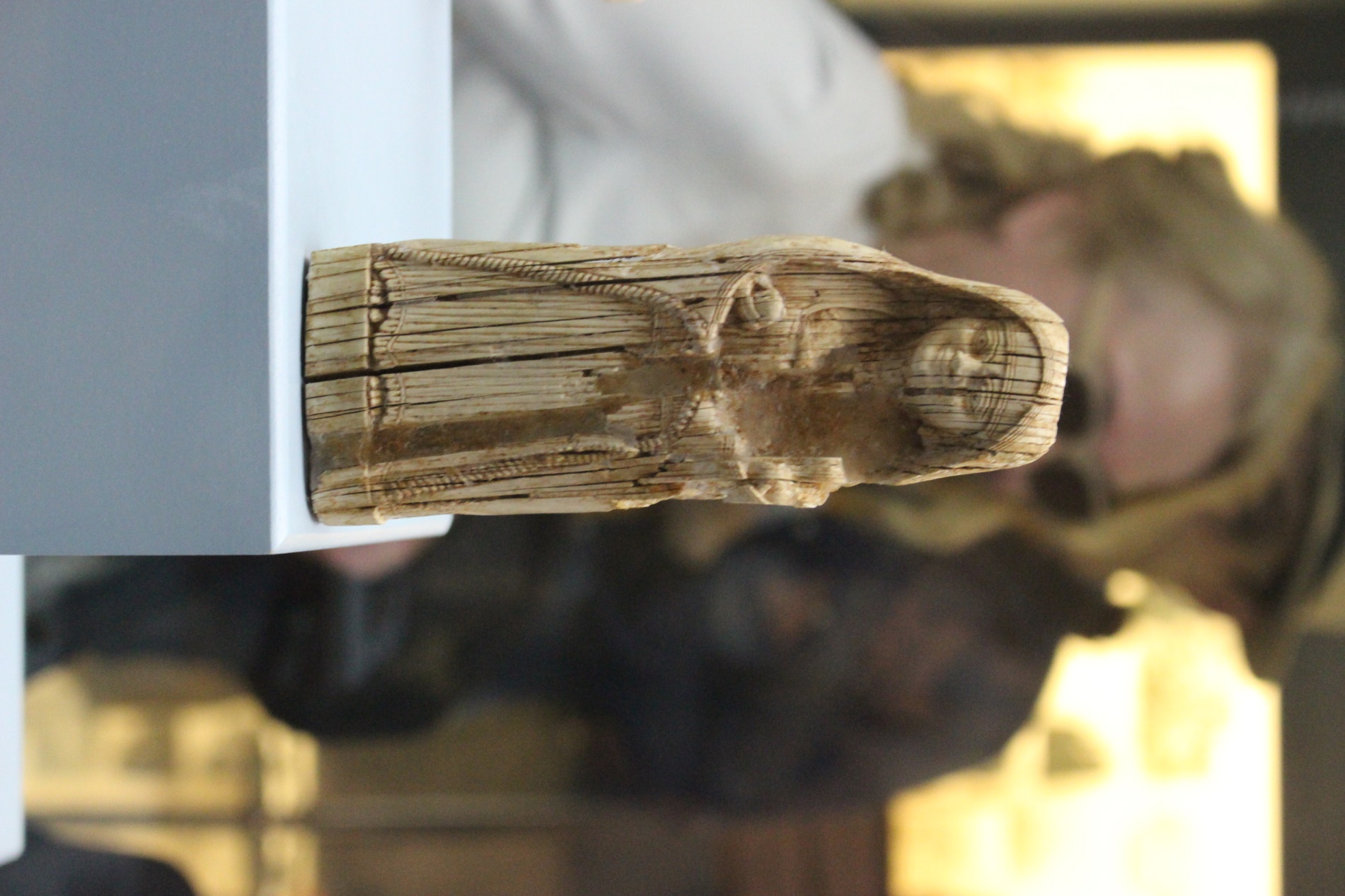 Silver and ivory figurines from Tumulus D, Bayindir near Antalya
Сребърна статуетка и фигурки от слонова кост от Могила D в Байъндър, близо до Анталия
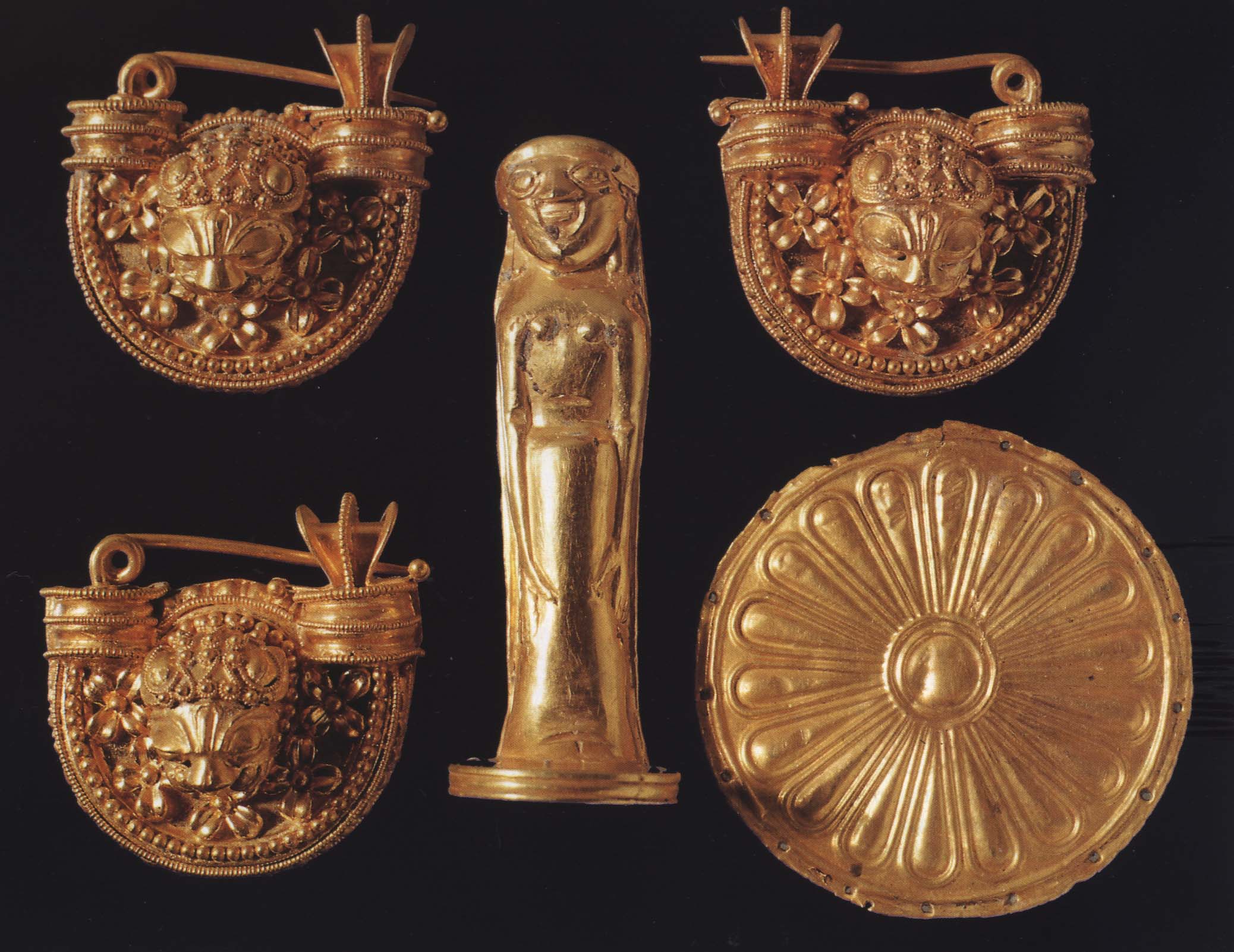 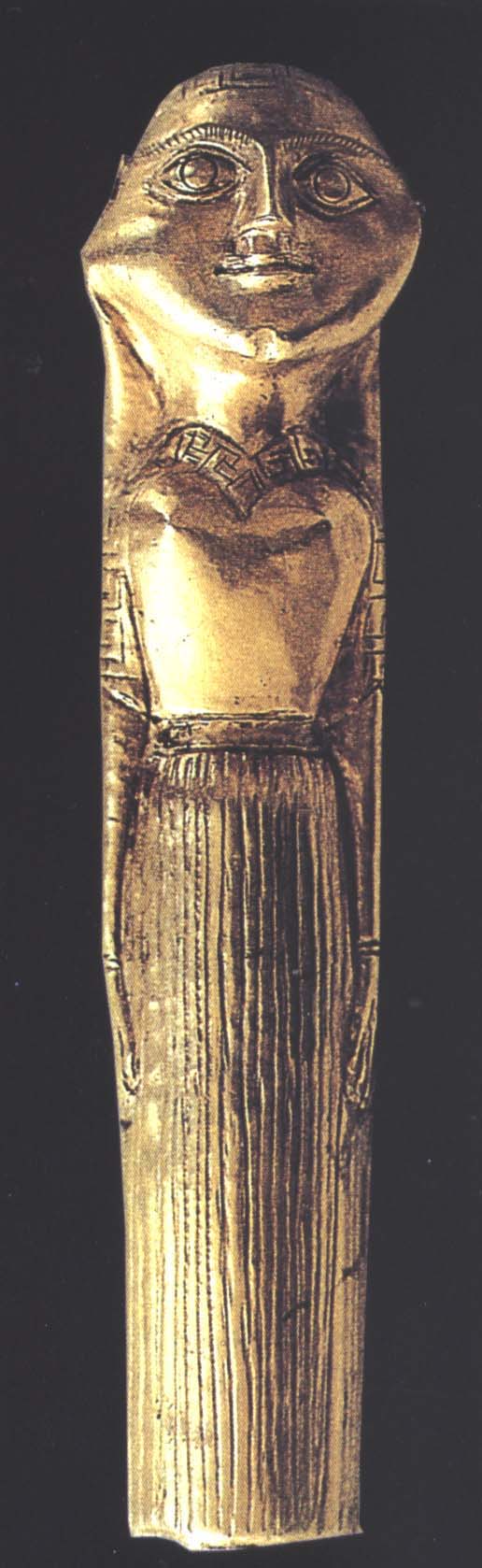 Златни статуетки, фибули и апликация от храма на Артемида в Ефес
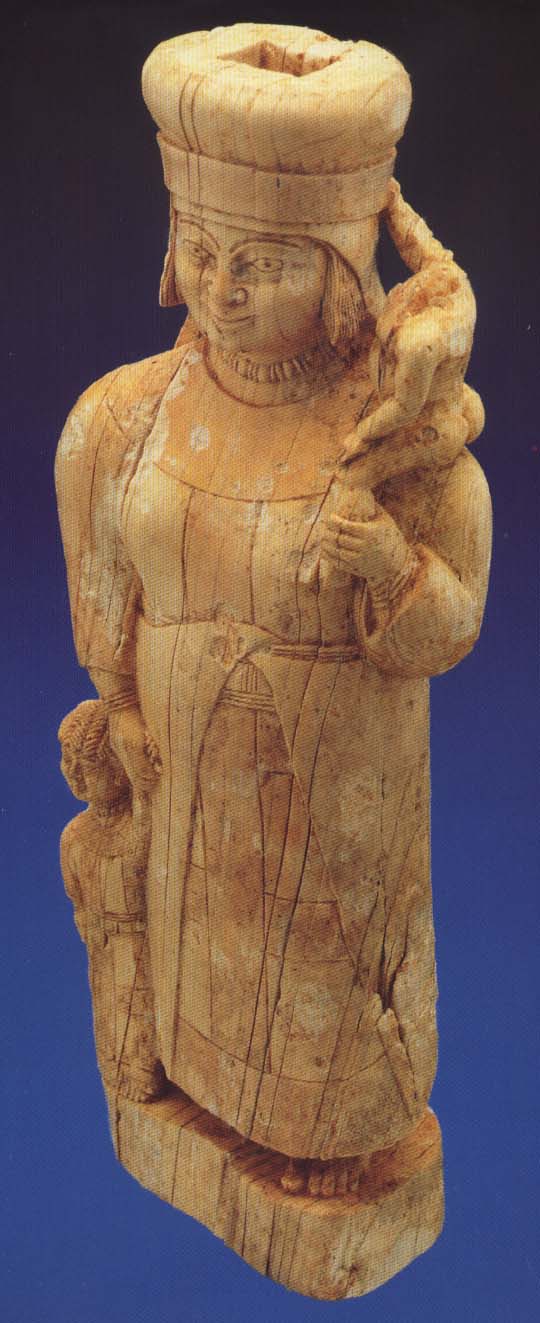 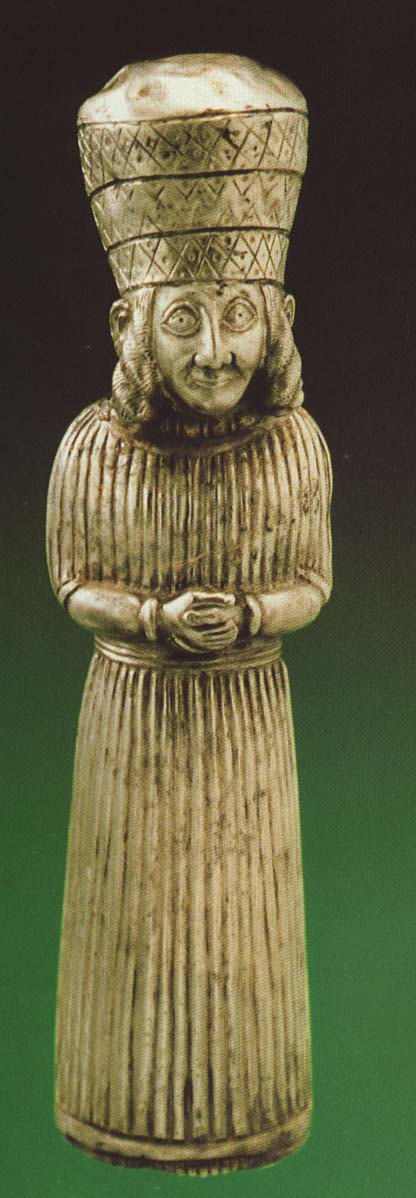 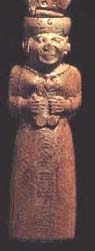 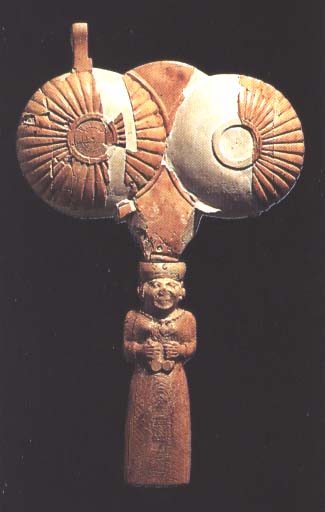 Сребърна статуетка дн. Байъндър, Ликия
Статуетка от слонова кост от дн. Байъндър, Ликия
Култов съд от слонова кост от Артемисиона в Ефес, края на 7- 6 в. пр. Хр.